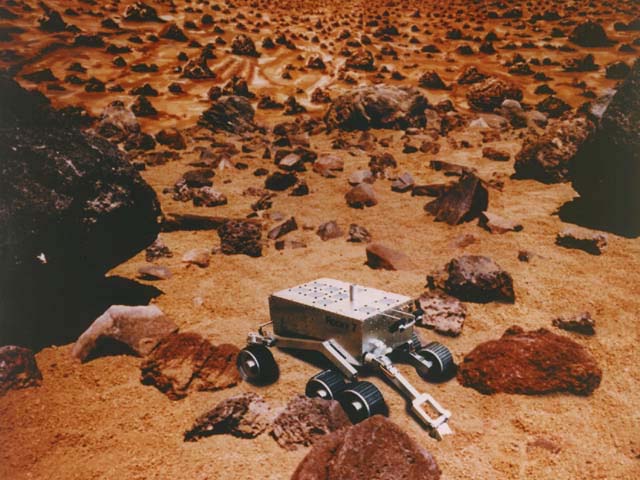 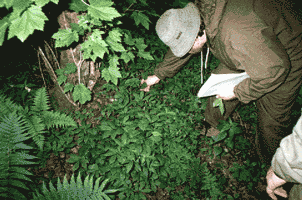 The Scientific
Method
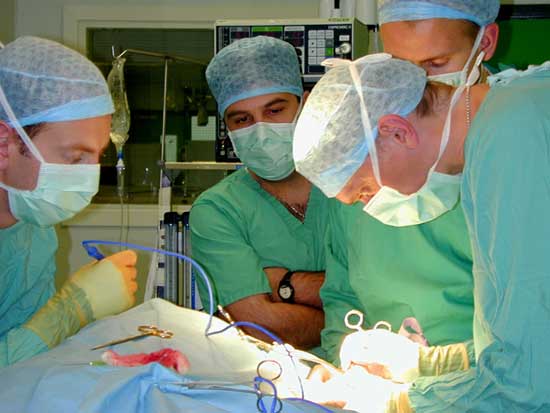 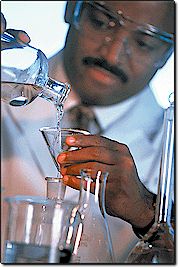 Observation and Hypothesis
1st step: Make an observation
Example: Why is there little ground vegetation in this forest?

 2nd step: Create a hypothesis
If…then statement
Example: If there are tall trees blocking sunlight, then few plants will grow near the ground.
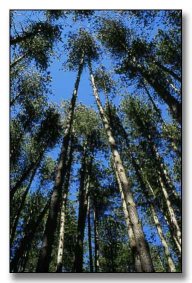 3rd step: Design an Experiment
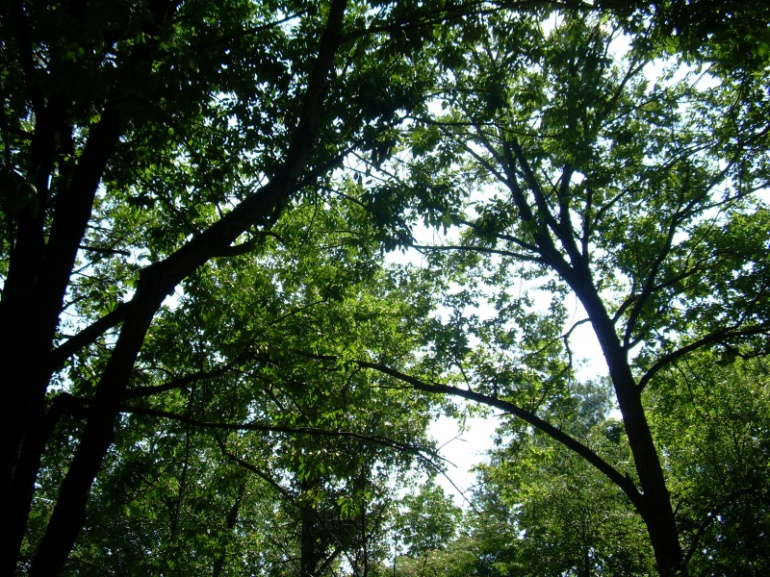 Two parts to an experiment:
Control group
Receives no special treatments
Used as comparison
The “normal” group 

2) Experimental Group
Receives the treatment
Contains the independent variable
Independent variable = one factor that differs from the control group
Data collected is called the dependent variable
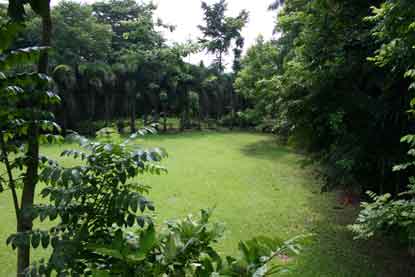 Here is a well designed setup
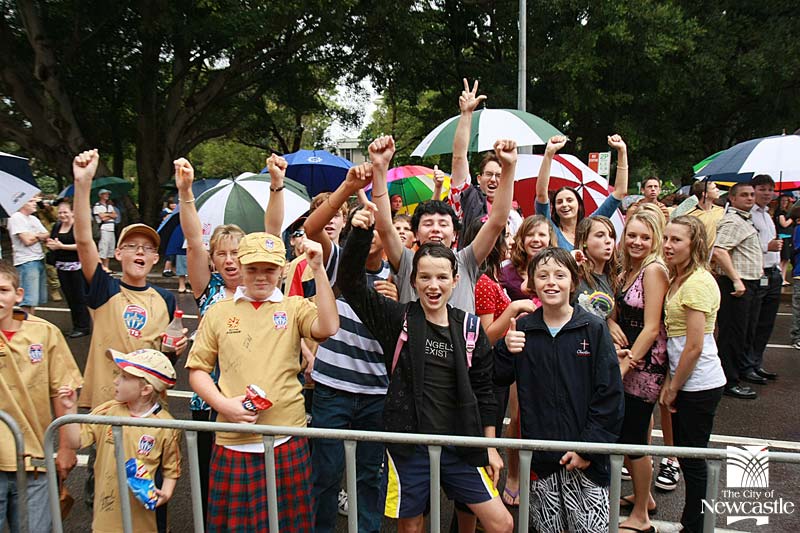 Control Group
Experimental Group
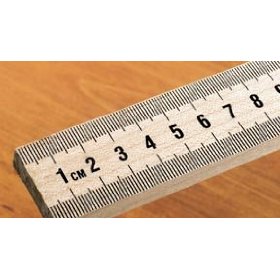 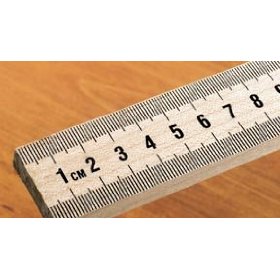 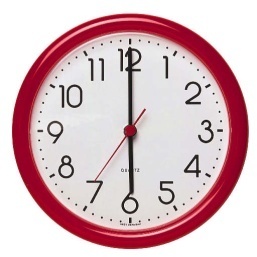 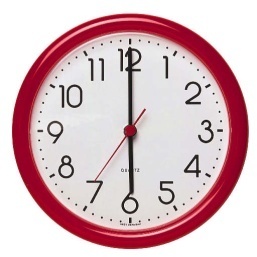 8cm rain/month
6 hours sun/day
6 hours sun/day
8cm rain/month
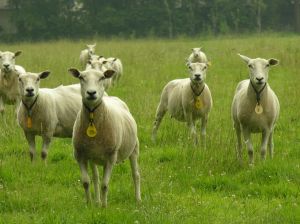 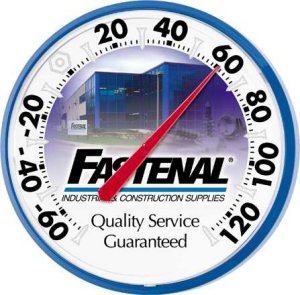 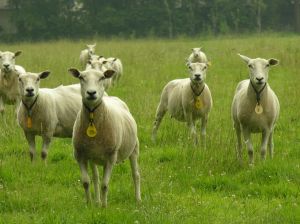 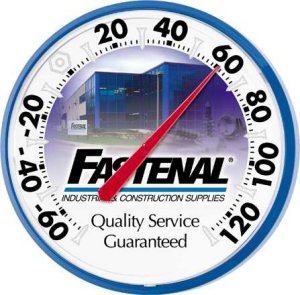 Grazing animals
60⁰ temp
Grazing animals
60⁰ temp
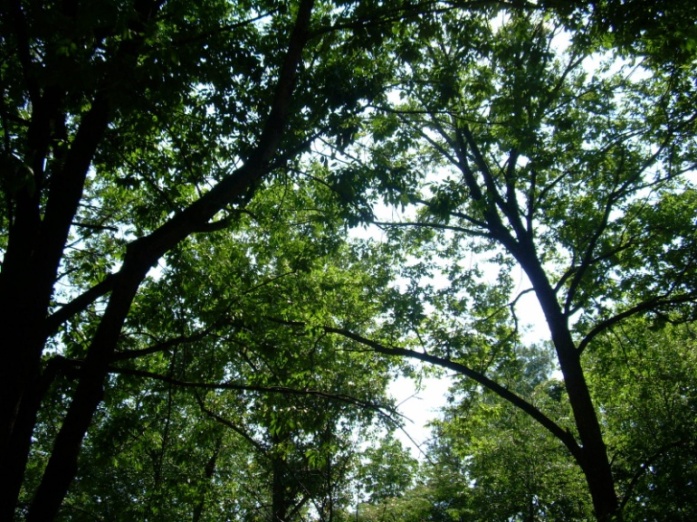 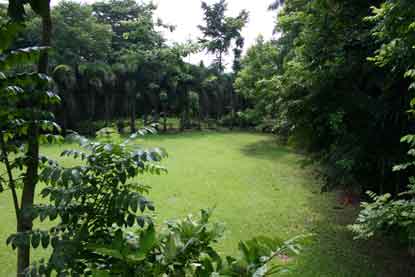 Large canopy trees
Patch of open land
The experimental plants grew 1 meter taller. What most likely caused this change?
Here is a poorly designed setup
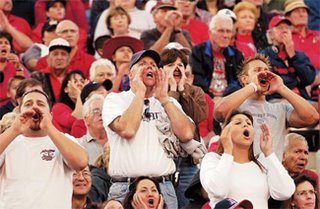 Control Group
Experimental Group
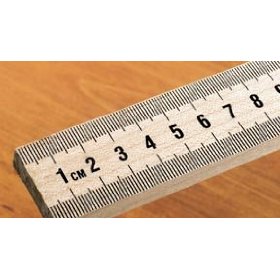 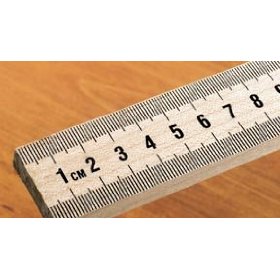 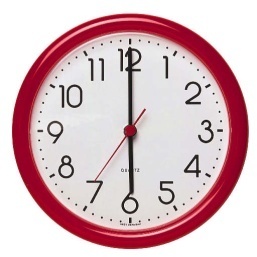 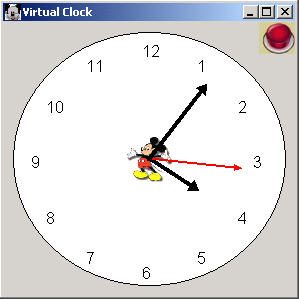 8cm rain/month
6 hours sun/day
8cm rain/month
4 hours sun/day
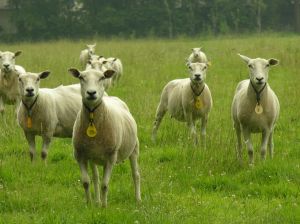 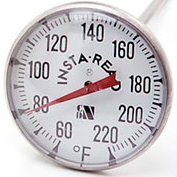 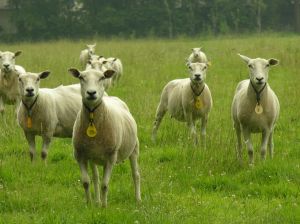 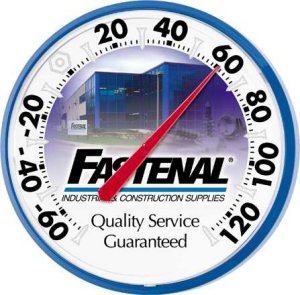 Grazing animals
80⁰ temp
60⁰ temp
Grazing animals
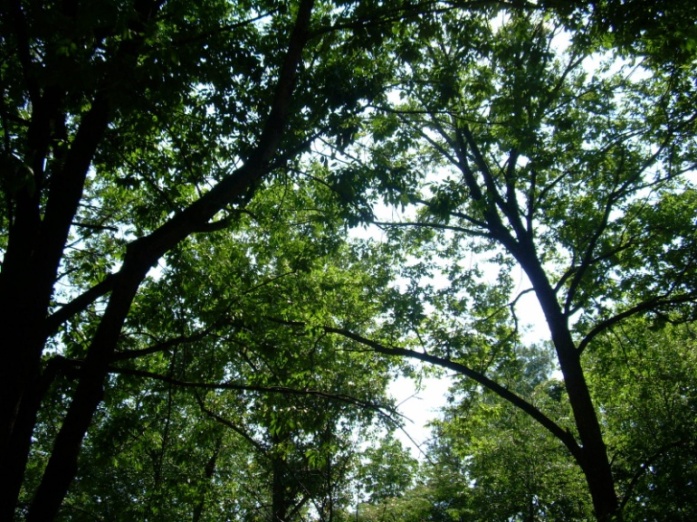 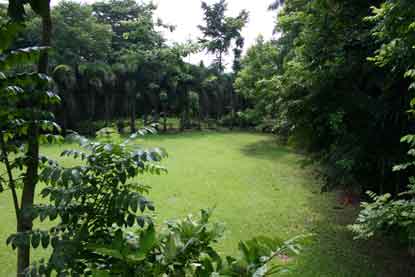 Large canopy trees
Patch of open land
The experimental plants grew 1 meter taller. What most likely caused this change?
Unknown! Too many changed variables!